ការជ្រើសរើសពលករប្រកបដោយភាពយុត្តិធម៌ និងក្រមសីលធម៌
ច្រកទេសន្តរប្រវេសន៍ពីប្រទេសកម្ពុជា ទៅប្រទេសថៃ
ប្រភពឯកសារចំនួន ៣
អនុសាសន៍ទីក្រុងម៉ុងរ៉េអាល់៖ អនុសាសន៍ចំនួន ៥៥ - ការណែនាំស្តីពីការអនុវត្តសម្រាប់រដ្ឋាភិបាល ផ្តល់លទ្ធភាពឱ្យមានការគ្រប់គ្រងកាន់តែមានប្រសិទ្ធភាព លើការជ្រើសរើសពលករទៅធ្វើការក្រៅប្រទេស និងការការពារពលករទេសន្តរប្រវេសក៍។
  
គោលដៅទី ៦ នៃកតិកាសញ្ញាសកលស្តីពីទេសន្តរប្រវេសន៍៖ ‘សម្របសម្រួលការជ្រើសរើសពលករប្រកប ដោយភាពយុត្តិធម៌ និងក្រមសីលធម៌ និងការពារលក្ខខណ្ឌដែលធានាបាននូវការងារសមរម្យ។’ 

ទទួលស្គាល់ ចាត់វិធានការ និងលើកកម្ពស់ (AAA)៖ អនុសាសន៍ទៅកាន់រដ្ឋាភិបាល និងធុរកិច្ចនានាឱ្យចាត់វិធានការលុបបំបាត់អំពើជួញដូរមនុស្ស ពលកម្មដោយបង្ខំ អំពើទាសភាពសម័យទំនើប និងពលកម្មកុមារ ក្នុងតំបន់ឥណ្ឌូប៉ាស៊ីហ្វិក។
ទីភ្នាក់ងារជ្រើសរើសពលករឯកជន-
 (i) ដំណើរការផ្តល់អាជ្ញាប័ណ្ណ។
 (ii) កាតព្វកិច្ច – ការធ្វើមាតុភូមិនិវត្តន៍ និងការធ្វើសមាហរណកម្ម។
(iii) ការលើកទឹកចិត្តឱ្យគោរពតាមស្តង់ដារ ជ្រើសរើសពលករប្រកបដោយ យុត្តិធម៌ និងក្រមសីលធម៌។
(iv) ថ្លៃសេវាសម្រាប់ការជ្រើសរើសពលករ និងចំណាយនានា។

បណ្តាញ ដើម្បីទទួលបានដំណោះស្រាយ៖ ពលករគ្រប់រូបរាប់បញ្ចូលទាំងពលករទេសន្តរប្រវេសន្តផង គួរមានលទ្ធភាពប្រើប្រាស់បណ្តាញផ្សេងៗឱ្យបានគ្រប់គ្រាន់ ដើម្បីទទួលបានដំណោះស្រាយចំពោះ រាល់បណ្តឹងដែលពាក់ព័ន្ធនឹងការជ្រើសរើសពលករ។

សេចក្តីសន្តិដ្ឋាន
មាតិកា
ទីភ្នាក់ងារជ្រើសរើសពលករឯកជន៖ ការផ្តល់អាជ្ញាប័ណ្ណ
ប្រព័ន្ធដែលមានសម្រាប់អនុវត្ត
កាតព្វកិច្ចមានអាជ្ញាប័ណ្ណ៖ អនុក្រឹតលេខ ១៩០ និងអនុសារណៈស្តីពីកិច្ចសហប្រតិបត្តិការ លើវិស័យការងារ និងមុខរបររវាងកម្ពុជា និងថៃ។
ប្រព័ន្ធពិនិត្យតាមដាន ដើម្បីធានាអនុលោមភាព ការវាយតម្លៃប្រចាំឆ្នាំ ដោយក្រសួងការងារ និងបណ្តុះបណ្តាលវិជ្ជាជីវៈ។
សំណូមពរ
មាន បញ្ជីសាធារណៈ ដែលរៀបរាប់លម្អិតពីទីភ្នាក់ងារជ្រើសរើសពលករទាំងអស់ដែលបានទទួលអាជ្ញាប័ណ្ណ និងទីភ្នាក់ងារជ្រើសរើសពលករដែលអាជ្ញាប័ណ្ណត្រូវបានលុបចោល ឬផ្អាក គឺជាអ្វីដែលគួរតែមាន។
បញ្ជីនេះចាំបាច់ត្រូវ ធ្វើបច្ចុប្បន្នភាពជាទៀងទាត់ និងងាយស្រួលចូលមើលសម្រាប់ពលករទេសន្តរប្រវេសន្ត។
ទីភ្នាក់ងារជ្រើសរើសពលករឯកជន (ត)
ការបញ្ជាក់ឱ្យបានច្បាស់ពីលក្ខណៈនៃការធ្វើអធិការកិច្ច ការប្រកាសប្រាប់ជាមុន ឬមិនប្រកាសប្រាប់ជាមុន?
ពង្រឹងអធិការកិច្ច។ នេះអាចធ្វើតាមរយៈ៖
អនុស្សរណៈស្តីពីកិច្ចសហប្រតិបត្តិការ ក្នុងវិស័យការងារ និងមុខរបររវាងកម្ពុជា និងថៃ។
ពង្រឹងសមត្ថភាពអង្គភាពអធិការកិច្ច - ធនធាន និងការបណ្តុះបណ្តាល។
ទីភ្នាក់ងារជ្រើសរើសពលករឯកជន - កាតព្វកិច្ច
ពលករទេសន្តរប្រវេសន្តចាំបាច់ត្រូវទទួលបានការការពារ នៅក្នុងអំឡុងដំណើរការនៃការជ្រើសរើសពលករទាំងមូល។

ប្រព័ន្ធដែលមានសម្រាប់អនុវត្ត
អនុក្រឹត្យលេខ ១៩០ និងប្រកាសចំនួន ៨ ដាក់ចេញកាតព្វកិច្ចលើទីភ្នា្កក់ងារជ្រើសរើសពលករដែលបញ្ជូលពលករចេញ។

សំណូមពរ
ការបញ្ជាក់ឱ្យច្បាស់ពីសេវា និងចំណាយនានា ដែលស្ថិតក្រោមការទទួលខុសត្រូវទីភ្នាក់ងារជ្រើសរើសពលករ នៅក្នុងដំណើរការធ្វើមាតុភូមិនិវត្តន៍។
យន្តការធ្វើសមាហរណកម្ម បន្ទាប់ពីមកដល់ប្រទេសកម្ពុជាវិញ។
ទីភ្នាក់ងារជ្រើសរើសពលករឯកជន - ការលើកទឹកចិត្ត
ដាក់ឱ្យអនុវត្តនូវប្រព័ន្ធដាក់ពិន្ទុ​ ដែលមានដូចជាផ្តល់រង្វាន់ ដូចជាការកាត់បន្ថយពន្ធជាដើម គឺជាវិធីមួយសម្រាប់ផ្តល់ការលើកទឹកចិត្តឱ្យទីភ្នាក់ងារជ្រើសរើសពលករគោរពតាមគោលការណ៍ជ្រើសរើសពលករប្រកបដោយក្រមសីលធម៌។

ប្រព័ន្ធដែលមានសម្រាប់អនុវត្ត
(i)     មាត្រា ៣៩ នៃអនុក្រឹត្យលេខ ១៩០ - ប័ណ្ណសរសើរ។
(ii)    ប្រកាស ២៥១/១៣៖ បង្កើតប្រព័ន្ធដាក់ពិន្ទុ។

សំណូមពរ
ការផ្តល់រង្វាន់ដូចជាការលើកទឹកចិត្តផ្នែកពន្ធ ដល់ទីភ្នាក់ងារជ្រើសរើសពលករដែលទទួលបានពិន្ទុខ្ពស់។
ស្តង់ដារជ្រើសរើសពលករប្រកបដោយយុត្តិធម៌ និងក្រមសីលធម៌ ជាលក្ខខណ្ឌសម្រាប់ចូលរួមនៅក្នុងដំណើរការកិច្ចលទ្ធកម្មសាធារណៈ។
ថ្លៃសេវាជ្រើសរើសពលករ
ការចំណាយលើការជ្រើសរើសពលករមិនគួររ៉ាប់រងដោយពលករនោះឡើយ។

ប្រព័ន្ធដែលមានសម្រាប់អនុវត្ត
ក្រុមប្រតិបត្តិសម្រាប់ទីភ្នាក់ងារជ្រើសរើសពលករឯកជន- (ស្ម័គ្រចិត្ត)-  លើកឡើងក្នុងផ្នែក ៣.១ ថា “ទីភ្នាក់ងារជ្រើសរើសពលករត្រូវចាត់វិធានការ ដើម្បីកាត់បន្ថយចំណាយនានា ដែលត្រូវរ៉ាប់រងដោយពលករទេសន្តរប្រវេសន្ត និងត្រូវប្តេជ្ញាខិតខំប្រើប្រាស់ ‘ម៉ូដែលដែលពលករទេសន្តរប្រវេសន្តមិនចេញថ្លៃសេវាអ្វីទាំងអស់’។” 

សំណូមពរ
បញ្ជូលព័ត៌មានអំពីថ្លៃសេវាសម្រាប់ការជ្រើសរើសពលករ និងចំណាយនានា ក្នុងអនុក្រឹត្យ ១៩០ ប្រកាស និងអនុសារណៈ គោលការណ៍ទូទៅ និងគោលការណ៍ណែនាំប្រតិបត្តិរបស់ ILO ស្តីពីការជ្រើសរើសពលករប្រកបដោយយុត្តិធម៌ គួរត្រូវបានប្រើប្រាស់ជាឧបករណ៍សម្រាប់ផ្តល់ការណែនាំ។
យន្តការដោះស្រាយបណ្តឹង
លទ្ធភាពប្រើប្រាស់បណ្តាញសម្រាប់ទទួលបានដំណោះស្រាយប្រកបដោយប្រសិទ្ធភាព និងការផ្តល់ដំណោះស្រាយឱ្យបានគ្រប់គ្រាន់ គឺជា    គន្លឹះ។
ប្រព័ន្ធដែលមានសម្រាប់អនុវត្ត
អនុក្រឹត្យលេខ ១៩០ និងប្រកាស On Site ចែងពីវិវាទរវាង៖
         (ក) ពលករ និងទីភ្នាក់ងារជ្រើសរើសពលករ, (ខ) ពលករ និងនិយោជក
(ii)    ប្រកាស ២៤៩/១៣ ស្តីពីការដោះស្រាយវិវាទ និងគោលការណ៍ណែនាំស្តីពីការដោះស្រាយវិវាទ

សំណូមពរ
ផ្តល់ការបញ្ជាក់បន្ថែមអំពីដំណោះស្រាយ ដែលផ្តល់ដល់ពលករទេសន្តរប្រវេសន្ត
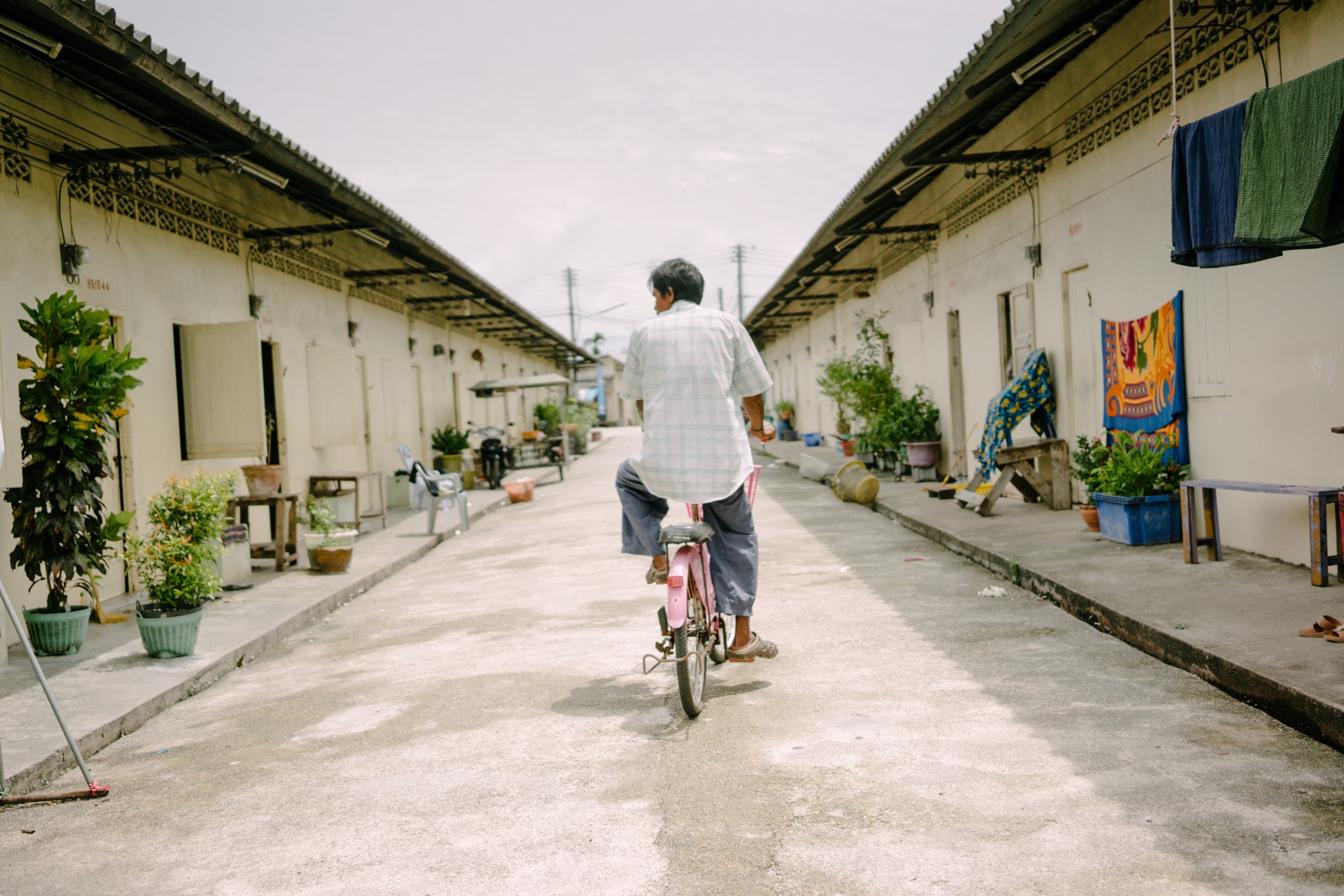 សេចក្តីសន្និដ្ឋាន
ក្របខ័ណ្ឌស្តីពីការជ្រើសរើសពលករដែលមានលក្ខណៈគ្រប់ជ្រុងជ្រោយ ដែលចែងយ៉ាងជាក់ច្បាស់ពីការទទួលខុសត្រូវរបស់ភាគីផ្សេងៗ ផ្អែកតាមស្តង់ដារអន្តរជាតិ និងឆ្លុះបញ្ចាំងពីតថភាពជាក់ស្តែង គឺជាគន្លឹះ ដើម្បីធានានូវទេសន្តរប្រវេសន៍ប្រកបដោយសុវត្ថិភាព និងមានសណ្តាប់ធ្នាប់។ ការបញ្ជាក់ពីការទទួលខុសត្រូវរបស់ស្ថាប័ននានា ឱ្យបានច្បាស់លាស់មិនត្រឹមតែកាន់បន្ថយចំណាយ ដែលអាចមានការកើនឡើង ប្រសិនបើមានការទទួលខុសត្រូវរួមគ្នា ឬមិនស្របគ្នាប៉ុណ្ណោះទេ ថែមទំាងជួយសម្របសម្រួលការអនុវត្ត និងគោលនយោបាយទេសន្តរប្រវេសន៍ផងដែរ។ ក្របខ័ណ្ឌស្តីពីការជ្រើសរើសពលករចាំបាច់ត្រូវតែមានការបំពេញបន្ថែម ដោយយន្តការប្រមូលការអនុវត្តច្បាប់ដែលមានលក្ខណៈរឹងមាំ ដែលមានកំណត់ពីការត្រួតពិនិត្យលើដំណើរការជ្រើសរើសពលករបានយ៉ាងល្អ និងកំណត់ពីទោសគ្រប់គ្រាន់។
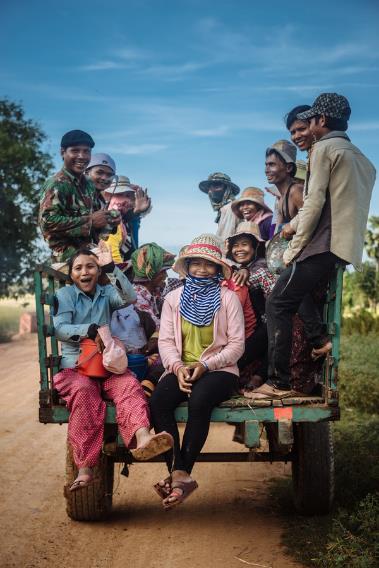 សូមអរគុណ!
សម្រាប់ព័ត៌មានបន្ថែម៖

Email: iomthailand@iom.int
Website: thailand.iom.int
Facebook: facebook.com/IOMThailand 
Twitter: @IOMThailand